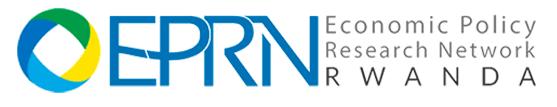 PRODUCTIVE NETWORKING
Prof Herman MUSAHARA
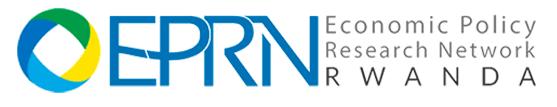 Preambles
Introduction 
The objective
Target audience
Outcome
Disclaimers
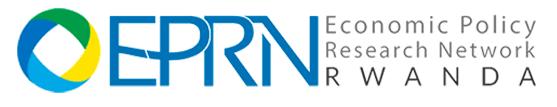 OVERVIEW
What?
Why?
Who?
Where 
Functions ?
Tools 
Tips?
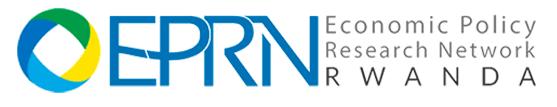 What?
Exchange of information  or services among individuals, groups or institutions to cultivate productive relationships  for certain  gains
Positive relations, skills
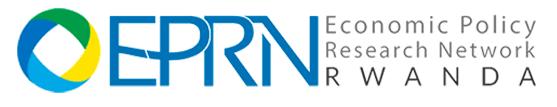 Why?
Resource base
Knowledge
Expertise
Jobs
Consultancy
Interest 
Social link
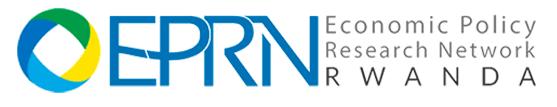 Trust
Compassion
Mutual benefit
Academic  achievement
Inspiration
Motivation
Investment
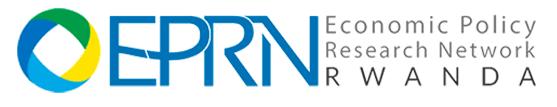 Who ?
Friend, Coworker
Client
 Peer,  Member
Teacher
Researcher
Participant
Consultant
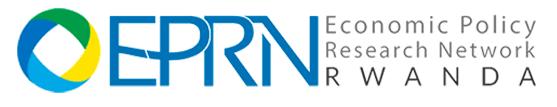 Where?
Meetings
Appointment
Dinner, coffee
Conferences
Church
Anywhere
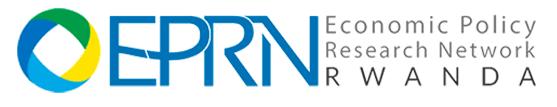 Functions
Contacts
Learning dynamics in an industry 
Opportunities
Link to industry, community, profession
Knowledge development
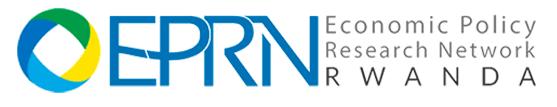 Tools
Linked in
Websites
Google
Twitter
Facebook
WhatsApp
Skype
Zoom
Microsoft
Google meet
IT knowledge generally
Get right equipment
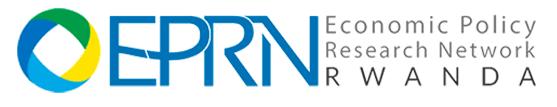 Organizations
Making use of Professional network organizations
Think Tanks 
Joining
Sharing expertise 
Training
Discounts
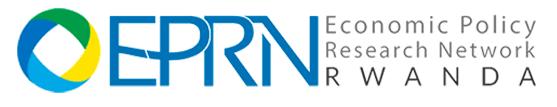 Tips
Engaging avoiding shyness
Dress codes,
Business cards
Badges 
Entry points
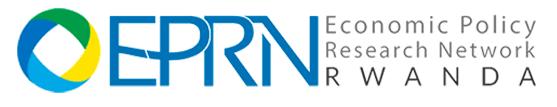 Active listening
Compliments
Using  friends
Have a goal and target 
Follow up
Sobriety 
Be positive
Being a giver
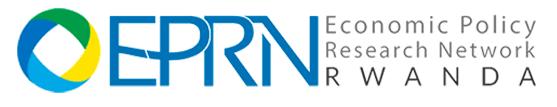 Time management 
Open mindedness
Personalising encounters 
Reintroduce, remind
Give space
Remain visible
Network in all directions
Say thank you and congratulate
Think long term
Improve your product or service
Balance quality and quantity
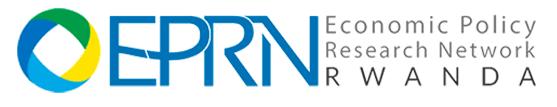 Mastery, professionalism
Proper talk, proper introduction
Asking good questions
Be gender, religion or race sensitive
Mind time and others value
Plan well 
Follow up
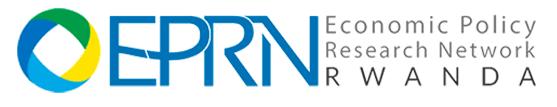 CAUTIONS
Quantity versus quality eg linked in 
Deliberate managing personal networking
Minimise possibility of hacking  and criminal links 
Spend your money on links carefully
Keep and change your passwords regularly 
Check regularly for possible intrusion/impersonation 
Ethical limits
Integrity
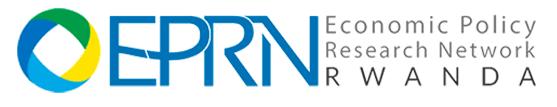 EPRN 
– Own network  ..join and use it well, active,gregarious
Broad membership individual membership  1600
Network involving national, regional, academic, govt, multilateral, donor partners 
Diversified services…Capacity building, research, publishing ,consultancy, consortia 
Young and old and facing current challenges ,skills, jobs and COVID 19
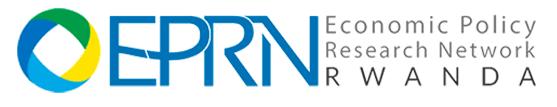 Thank you for your attention